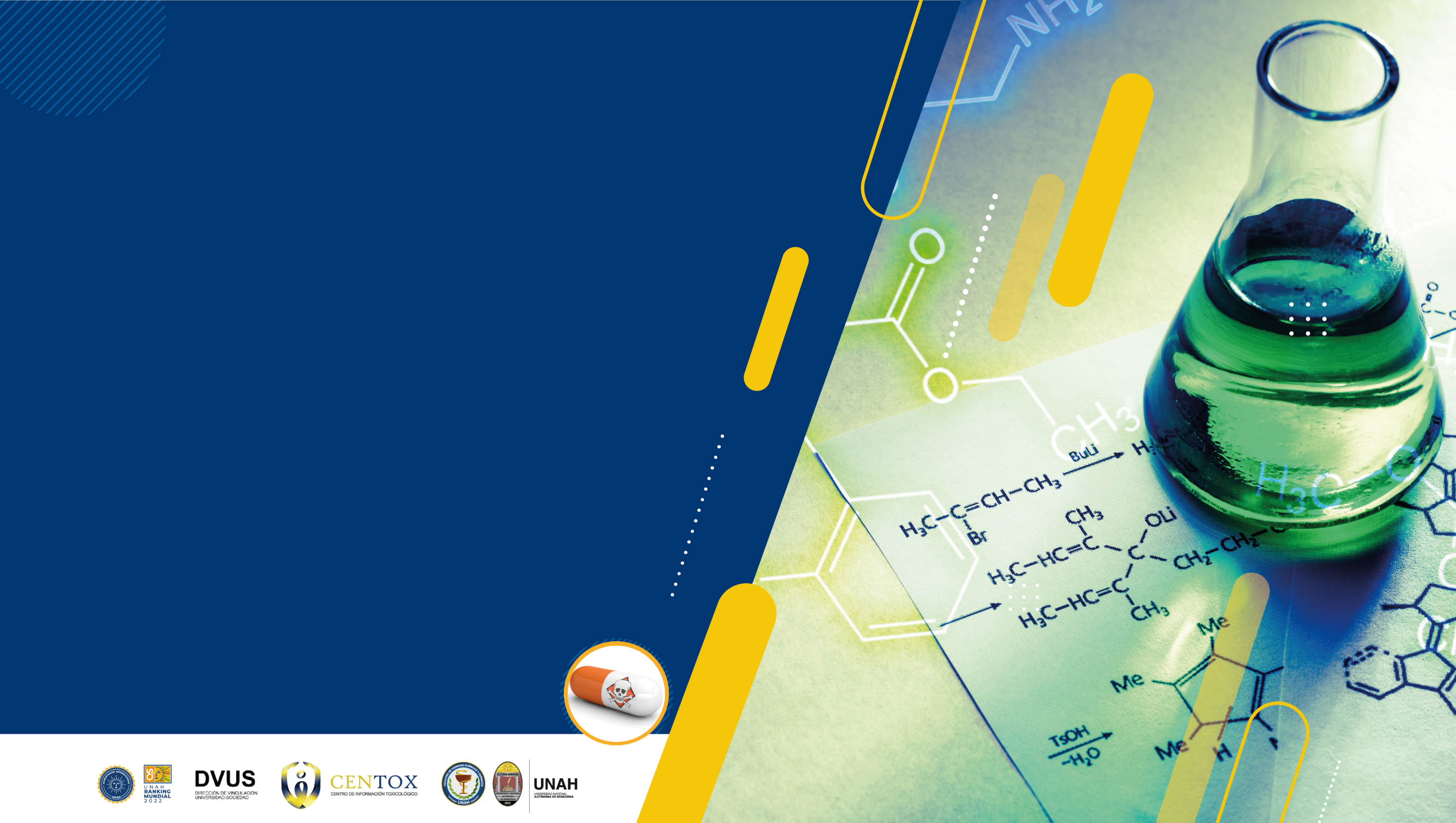 DIPLOMADO EN TOXICOLOGÍA
I PROMOCIÓN 

Duración: 20 semanas
250 horas académicas

Modalidad: E-learning
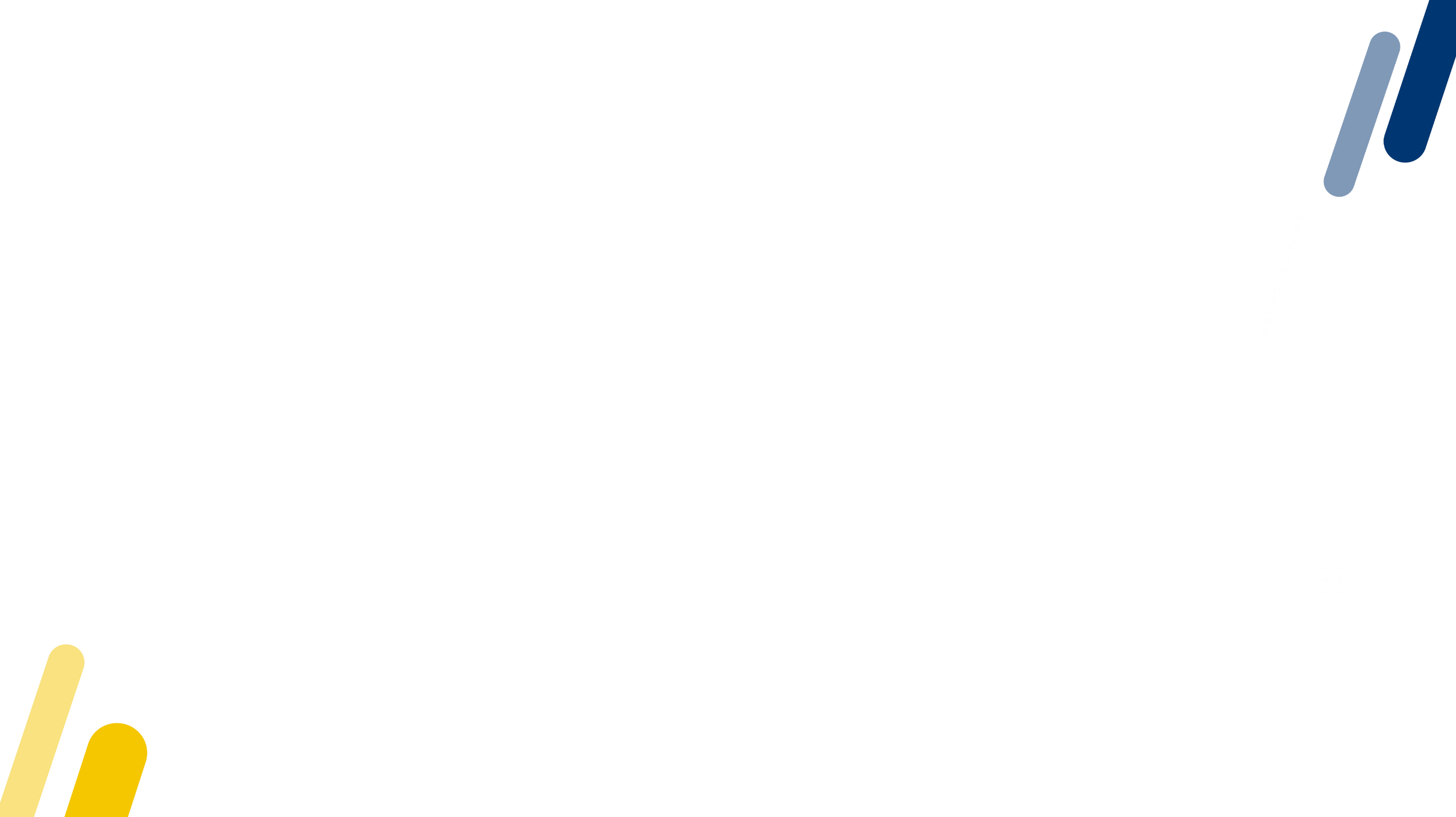 PERFIL DEL PARTICIPANTE
Los aspirantes para ingresar al diplomado en Toxicología deberán contar con grado de licenciatura en las siguientes disciplinas:
Ciencias de la salud:

Química y Farmacia
Medicina
Enfermería
Nutrición
Otras afines
Ciencias agrícolas.

Agroindustrial
Agronomía
Agroforestal
Ciencias de la vida:

Microbiología
Biología
Ecología
Veterinaria
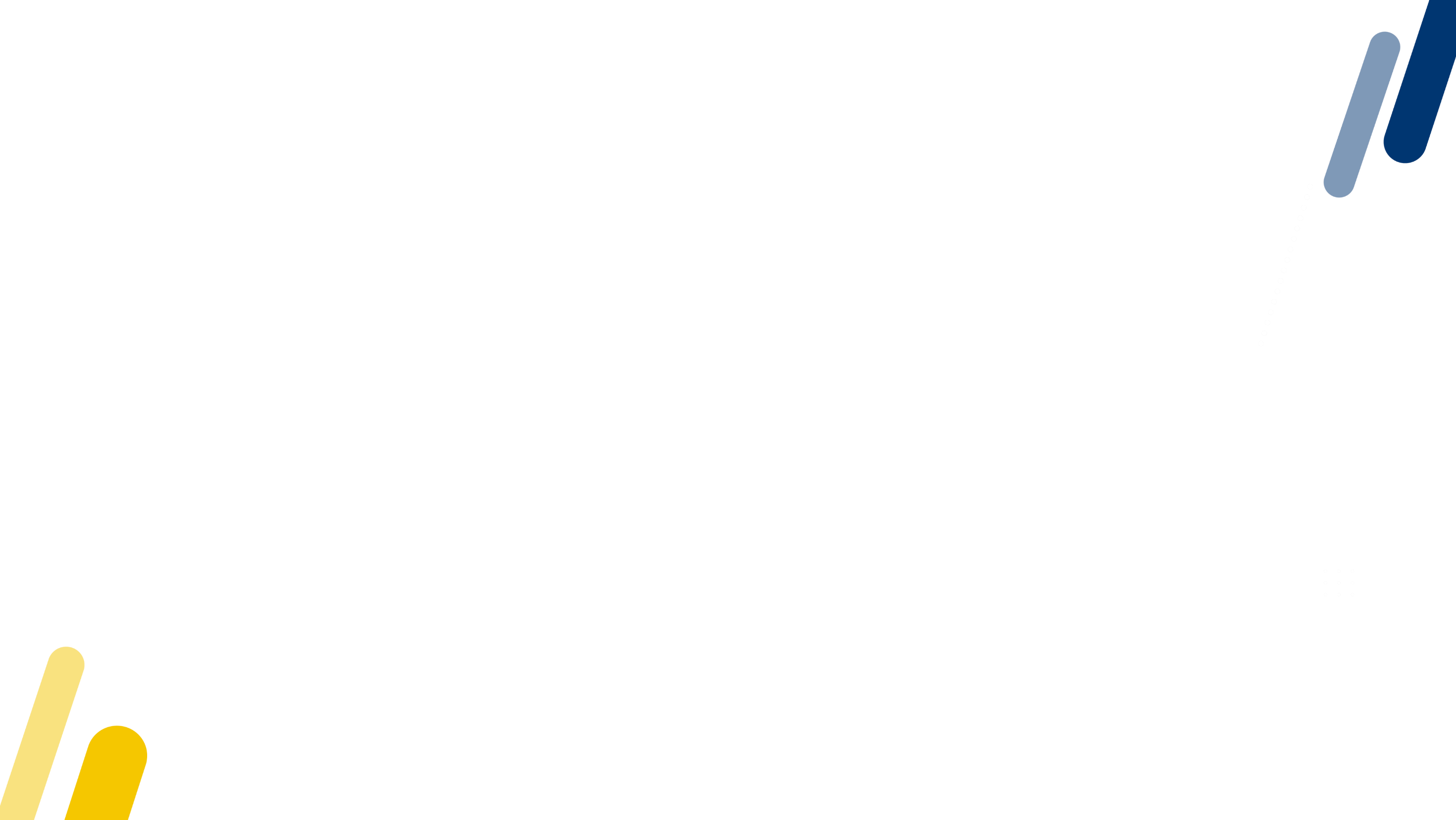 LÍNEAS DE INVESTIGACIÓN
Analítica
Ambiental
Ocupacional
Marco 
Regulatorio
Ciencias de la salud:

Química y Farmacia
Medicina
Enfermería
Nutrición
Otras afines
Alimentaria
Forense
Sanitaria
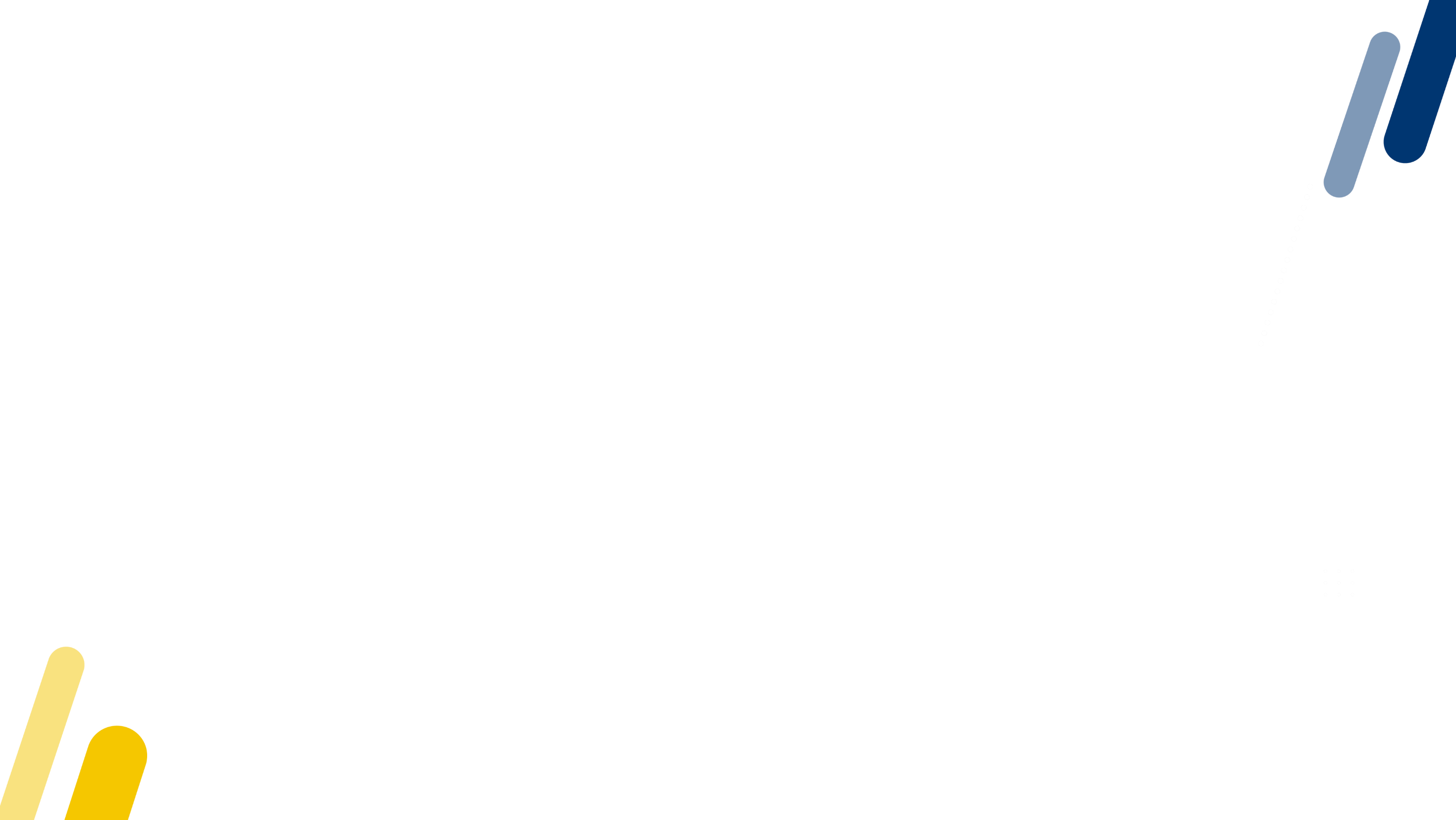 CONTENIDO
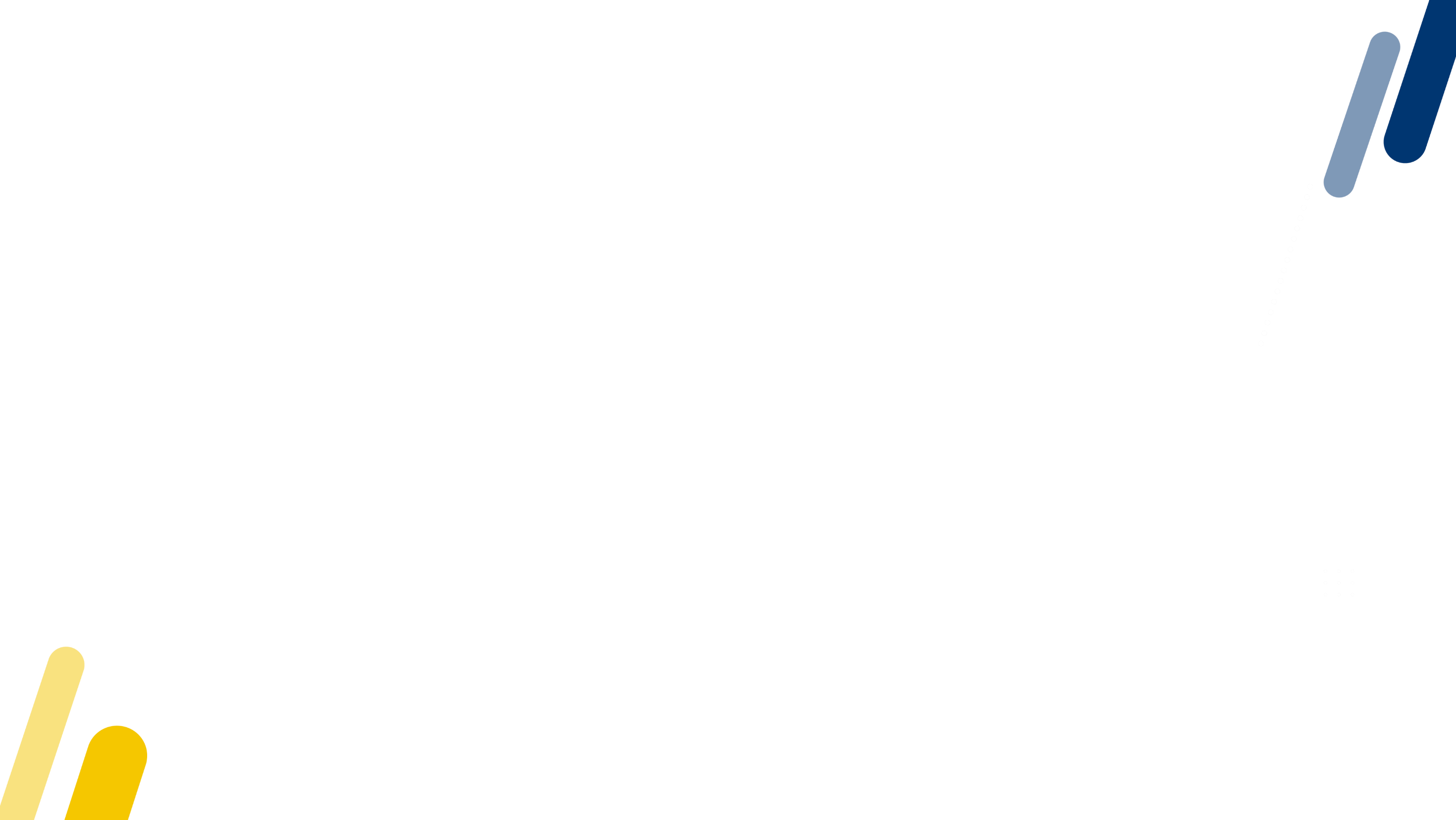 PERFIL DEL EGRESADO
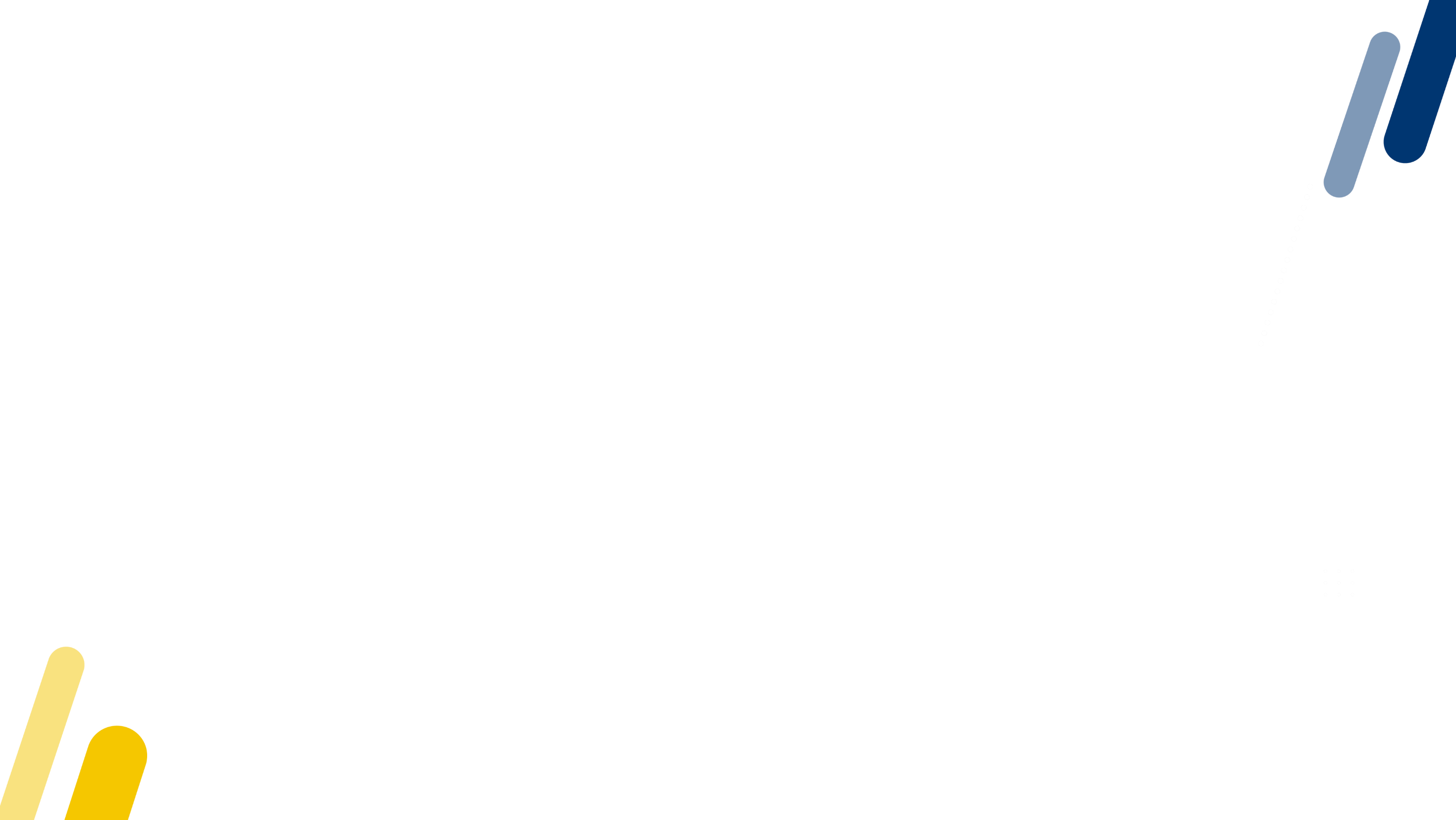 DATOS GENERALES
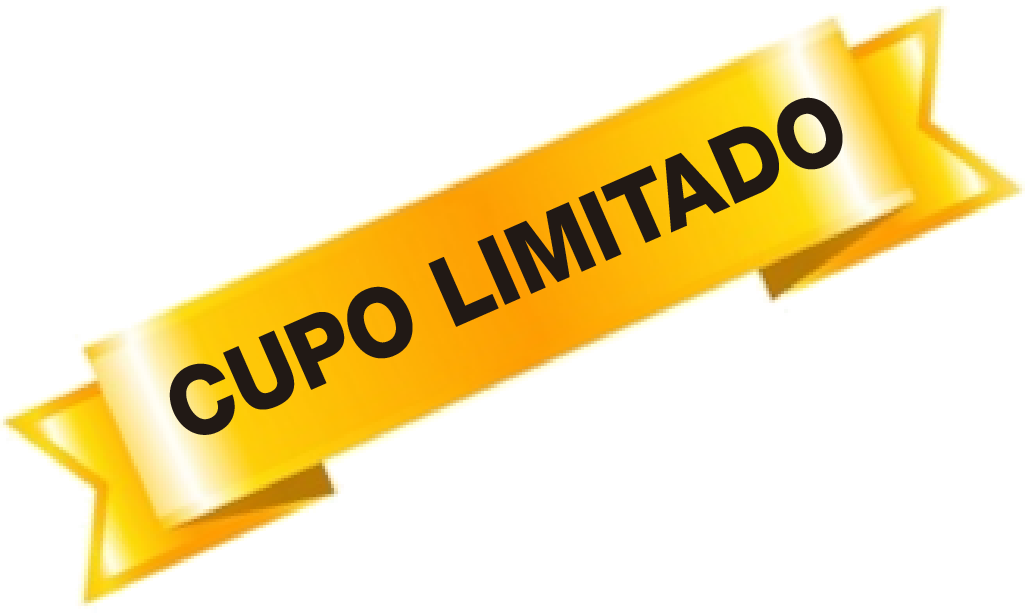 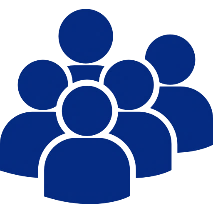 Convocatoria abierta:
25 de octubre al 13 de noviembre 2021
Enlace para completar solicitud de inscripción:
https://forms.office.com/r/ZfK0LhdEdR
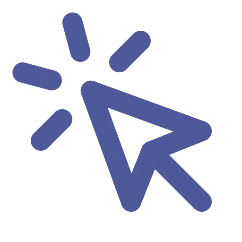 Postulación para profesionales nacionales e internacionales.
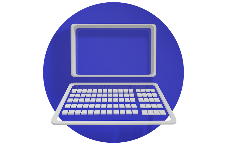 Reuniones sincrónicas: viernes y sábados.
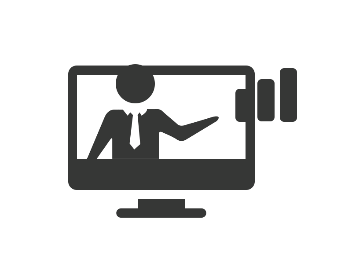 Fecha inicio de clases: 31 de enero 2022
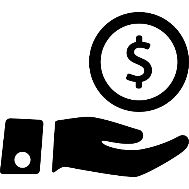 Inversión: L 9,500.00 o su equivalente en dólares.
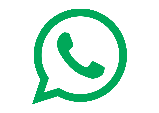 +504 3392-4403
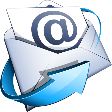 diplomadospfqf@unah.edu.hn
Para más información contáctanos: